Spiritual masa nifas
Astri Aprilia K. D		( 1910106083 )
Azamita isnayanti		( 1910106084 )
MASA NIFAS
Nifas adalah darah yang keluar setelah melahirkan (terpisahnya anak dari sang ibu yang melahirkan). Disyaratkan dalam darah nifas yaitu darah yang keluar setelah melahirkan adalah dalam kurun 15 hari pertama setelah bayi dilahirkan. Artinya, darah nifas itu keluar sejak hari ke1 sampai hari ke-15 setelah melahirkan. Jika ternyata darah keluar tetapi tidak dalam masa 15 hari tersebut, maka perempuan tersebut tidak mengalami nifas, dan darah yang keluar tersebut dihukumi haid menurut qaul ashoh.
Pandangan tarjih Muhammadiyah

BAGAIMANA HUKUM MASA NIFAS ?
Hukum masa nifas
Masa nifas secara umum adalah 40 hari dan masa paling lama nifas adalah 60 hari dan malamnya. Jika darah nifas yang keluar melebihi masa maksimal nifas (60 hari dan malamnya), maka hukum yang berlaku hampir sama dengan hukum dan kategori haid. Maksudnya adalah hukum nifasnya dengan melihat apakah perempuan tersebut termasuk kategori perempuan yang pertama kali mengalami nifas atau perempuan yang sebelumnya pernah mengalami nifas.
Hukum masa nifas
Hukum-hukum nifas pada prinsipnya sama dengan hukum masa haid, kecuali dalam beberapa hal berikut: 
Iddah. dihitung dengan terjadinya talak, bukan dengan nifas. Sebab, jika talak jatuh sebelum isteri melahirkan iddahnya akan habis karena melahirkan bukan karena nifas. Sedangkan jika talak jatuh setelah melahirkan, maka ia menunggu sampai haid lagi, sebagaimana telah dijelaskan. Masa haid termasuk hitungan masa ila’ , sedangkan masa nifas tidak. 
Ila’ yaitu jika seorang suami bersumpah tidak akan menggauli isterinya selama- lamanya, atau selama lebih dari empat bulan.
Baligh. Masa baligh terjadi dengan haid, bukan dengan nifas. Karena seorang wanita tidak mungkin bisa hamil sebelum haid, maka masa baligh seorang wanita terjadi dengan datangnya haid yang mendahului kehamilan. 
Darah haid jika berhenti lain kembali keluar tetapi masih dalam waktu biasanya, maka darah itu diyakini darah haid. Misalnya, seorang wanita yang biasanya haid delapan hari, tetapi setelah empat hari haidnya berhenti selama dua hari, kemudian datang lagi pada hari ketujuh dan kedelapan; maka tak diragukan lagi bahwa darah yang kembali datang itu adalah darah haid
Hukum masa nifas
Ada pun darah nifas, jika berhenti sebelum empat puluh hari kemudian keluar lagi pada hari keempat puluh, maka darah itu diragukan. Karena itu wajib bagi si wanita shalat dan puasa fardhu yang tertentu waktunyapada waktunya dan terlarang baginya apa yang terlarang bagi wanita haid, kecuali hal-hal yang wajib 

Dan setelah suci, ia harus mengqadha’ apa yang diperbuatnya selama keluarya darah yang diragukan, yaitu yang wajib diqadha’ wanita haid. Inilah pendapat yang masyhur menurut para fuqaha ‘ dari Madzhab Hanbali. Yang benar, jika darah itu kembali keluar pada masa yang dimungkinkan masih sebagai nifas maka termasuk nifas. Jika tidak, maka darah haid. Kecuali jika darah itu keluar terus menerus maka merupakan istihadhah.
Hukum masa nifas
Pendapat ini mendekati keterangan yang disebutkan dalam kitab AI-Mughni’ bahwa Imam Malik mengatakan: “Apabila seorang wanita mendapati darah setelah dua atau tiga hari, yakni sejak berhentinya, maka itu termasuk nifas. Jika tidak, berarti darah haid. ” Pendapat ini sesuai dengan yang dipilih oleh Syaikhul Islam Ibnu Taimiyah. 

Allah tidak pernah mewajibkan seseorang berpuasa ataupun thawaf dua kali, kecualijika ada kesalahan dalam tindakan pertama yang tidak dapat diatasi kecuali dengan mengqadha’ . Adapun jika seseorang dapat mengerjakan kewajiban sesuai dengan kemampuannya maka ia telah terbebas dari tanggungannya. Sebagaimana firman Allah: “Artinya : Allah tidak membebani seseorang melainkan sesuai dengan kesanggupan.. ” [Al-Baqarah: 286] “Artinya : Maka bertakwalah kamu kepada Allah menurut kesanggupanmu … ” [At-Taghabun : 16]
Hukum masa nifas
Dalam haid, jika si wanita suci sebelum masa kebiasaannya, maka suami boleh dan tidak terlarang menggaulinya. Adapundalam nifas, jika ia suci sebelum empat puluh hari maka suami tidak boleh menggaulinya, menurut yang masyhur dalam madzhab Hanbali. Yang benar, menurut pendapat kebanyakan ulama, suami tidak dilarang menggaulinya. . 

Sebab tidak ada dalil syar’i yang menunjukkan bahwa hal itu dilarang, kecualiriwayat yang disebutkan Imam Ahmad dari Utsman bin Abu Al-Ash bahwa isterinya datang kepadanya sebelum empat puluh hari, lalu ia berkata: “Jangan kau dekati aku !”.
Hukum masa nifas
Adapun masyhurmenurut para fuqaha‘ dari Madzhab Hanbali. Yang benar, jika darah itu kembali keluar pada masa yang dimungkinkan masih sebagai nifas maka termasuk nifas. Jika tidak, maka darah haid. Kecuali jika darah itu keluar terus menerus maka merupakan istihadhah. Sebagaimana firman Allah: “Artinya : Allah tidak membebani seseorang melainkan sesuai dengan kesanggupan.. ” [Al-Baqarah: 286] “Artinya : Maka bertakwalah kamu kepada Allah menurut kesanggupanmu …” [At-Taghabun : 16]

Adapun masyhurmenurut para fuqaha‘ dari Madzhab Hanbali. Yang benar, jika darah itu kembali keluar pada masa yang dimungkinkan masih sebagai nifas maka termasuk nifas. Jika tidak, maka darah haid. Kecuali jika darah itu keluar terus menerus maka merupakan istihadhah. Sebagaimana firman Allah: “Artinya : Allah tidak membebani seseorang melainkan sesuai dengan kesanggupan.. ” [Al-Baqarah: 286] “Artinya : Maka bertakwalah kamu kepada Allah menurut kesanggupanmu …” [At-Taghabun : 16]
PEMBERIAN NAMA BAYI
pPemberian nama bayi
Istilah nama sering diartikan sebagai kata sebutan yang dijadikan identitas seseorang untuk memanggil atau menyebut suatu benda agar berbedadengan yang lain. Pemberian nama kepada orang dipilih dari kata sesuai dengansuasana, peristiwa, waktu kelahiran serta unsur yang lainya. Pemberian namaorang tidak hanya asal memberi nama. Pemberian nama orang biasanya disertaiharapan dari orang tua kepada anaknya. Setiap orang tua yang akan memberikannama kepada anaknya pasti akan sangat teliti dan penuh perhitungan dalammemilih nama untuk anak-anaknya. Pemberian nama bisa dilihat dari segi historisyang melatarbelakanginya, segi morfologi (bentuk katanya), dan dari segisemantik (makna kata).
BATASAN 
MASA NIFAS
BATASAN MASA NIFAS
Masa nifas atau masa puerperium adalah masa setelah persalinan selesai sampai 6 minggu atau 42 hari. Selama masa nifas, organ reproduksi secara perlahan akan mengalami perubahan seperti keadaan sebelum hamil. Perubahan organ reproduksi ini disebut involus (Maritalia, 2012).
Batasan waktu 6 minggu didasarkan atas pemikiran pada masa itu semua luka akibat persalinan, termasuk luka episiotomi dan luka bekas section caesarea (SC) biasanya telah sembuh dengan baik. Bila suatu persalinan dipastikan tidak ada luka atau laserasi/ robek pada jaringan, hubungan seks bahkan telah boleh dilakukan 3- 4 minggu setelah proses melahirkan.
Aqiqah
AQIQAH
Aqiqah berasal dari bahasa Arab yang artinya “mengaqiqahkan anak atau menyembelih kambing aqiqah”.
Menurut bahasa, aqiqah artinya memotong atau memisahkan.
Menurut para ulama, pengertian aqiqah secara etimologis ialah rambut kepala bayi yang tumbuh semenjak lahirnya.
Secara istilah, makna aqiqah ada beberapa pendapat ulama, diantaranya:
 Menurut Sayyid Sabiq, Aqiqah adalah sembelihan yang disembelih untuk anak yang baru lahir.
Menurut Imam Taqiyuddin Abu Bakar bin Muhammad Al-Husaini, Aqiqah adalah nama sesuatu yang disembelihkan pada hari ketujuh, yakni hari mencukur rambut kepalanya yang disebut Aqiqah dengan menyebut sesuatu yang ada hubunganya dengan nama tersebut.
Menurut jumhur ulama mengartikan bahwa aqiqah yaitu menyembelih hewan pada hari ketujuh dari hari lahirnya seorang anak baik laki-laki maupun perempuan.
Hukum AQIQAH
Ulama berbeda pendapat tentang status hukum aqiqah
Menurut jumhur ulama hukum aqiqah adalah sunnah.
Menurut Abu Bakar Jabir Al-Jazairi dalam bukunya Minhajul Muslim, mengatakan bahwa hukum aqiqah adalah sunnah muakkad bagi orang yang mampu melaksanakannya, yaitu bagi orang tua anak yang dilahirkan
Imam Abu Hanifah menetapkan bahwa hukum aqiqah adalah ibadah artinya tidak wajib dan tidak sunnah.
DALIL AQIQAH
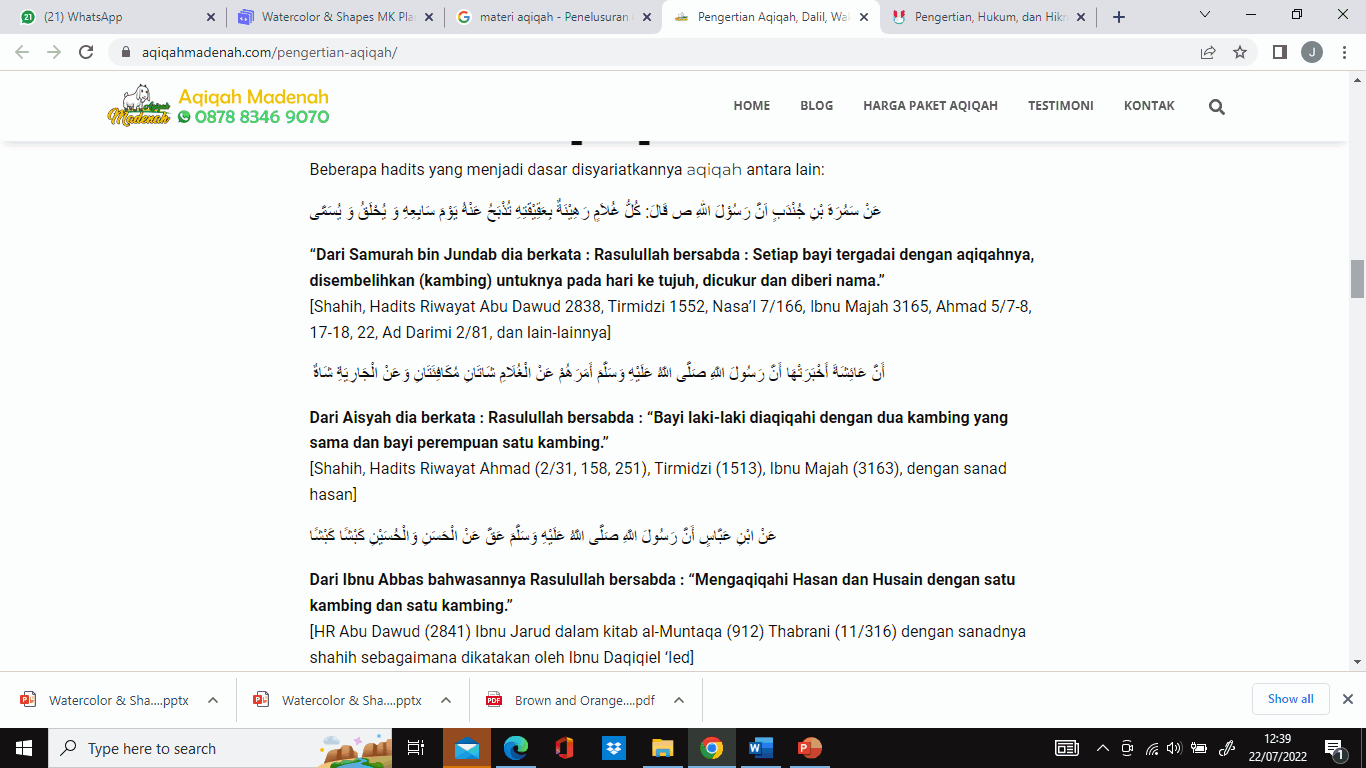 HEWAN AQIQAH
Untuk anak laki-laki disembelih dua ekor dan untuk anak perempuan disembelih satu ekor kambing. Berdasarkan hadits : Dari Aisyah bahwasanya Rasulullah Shallallahu`alaihi Wa Sallam memerintahkan  agar menyembelih aqiqah untuk anak laki-laki dua ekor kambing dan untuk anak perempuan seekor kambing (HR. Tirmidzi)
 Untuk anak laki-laki boleh disembelih satu ekor saja.Berdasarkan Hadits: Dari Ibnu Abbas bahwasanya Rasulullah Rasulullah Shallallahu`alaihi Wa Sallam mengaqiqahkan cucunya Hasan dan Husain bin Ali masing-masing seekor domba (kambing kibas). (HR. Abu Dawud)
SYARAT HEWAN AQIQAH
Ada beberapa syarat hewan aqiqah yang harus dipenuhi dalam melaksanakan ibadah aqiqah, diantaranya:
Hewan tidak cacat.Hewan tidak buta, pincang, telinga dan ekornya tidak terpotong lebih dari sepertiga bagian.
 Cukup umur.Jika kambing, kira-kira berumur satu tahun atau lebih.Jika Domba, kira-kira berumur enam bulan atau lebih.
WAKTU AQIQAH
Waktu Aqiqah yang diajurkan sesuai dengan hadits Rasulullah Shallallahu`alaihi Wa Sallam yaitu pada hari ke 7 dari kelahiran anak.
Hikmah aqiqah
Aqiqah membantu dalam mewujudkan rasa syukur kepada Allah SWT atas karuniaNya berupa kelahiran seorang anak. Karena nantinya anak tersebut diharapkan dapat menjadi penerus yang sholeh dan sholehah bagi keluarganya.
Melaksanakan aqiqah berarti meneladani dan mengikuti sunnah dari Rasulullah SAW.
Aqiqah adalah momen untuk berbagi pada sesama dan mempererat tali persaudaraan serta silaturahmi.
Aqiqah adalah bentuk perasaan gembira dan upaya membagikan kegembiraan tersebut pada orang lain.
MANDI BESAR
MANDI BESAR
Mandi nifas yang termasuk salah satu jenis mandi wajib atau mandi besar untuk mensucikan diri dari hadas besar usai mengeluarkan darah melahirkan sekitar 40 hari.
TATA CARA MANDI BESAR NIFAS
Niat mandi nifas adalah seperti berikut:




Yang artinya: "Aku niat mandi wajib untuk mensucikan hadas besar dari nifas karena Allah Ta'ala."
Setelah membaca niat mandi nifas, lalu bisa dilanjutkan dengan tata cara mandi wajib selanjutnya sesuai urutan berikut ini:
Membasuh kedua tangan sebanyak 3 kali
Membersihkan bagian tubuh di sekitar kemaluan
Mencuci tangan kembali dengan sabun
Berwudhu
Membasahi kepala hingga pangkal rambut sebanyak 3 kali
Memisah-misahkan rambut dengan jari tangan
Membasahi seluruh tubuh
Slide Tite
TERIMA KASIH